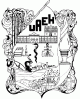 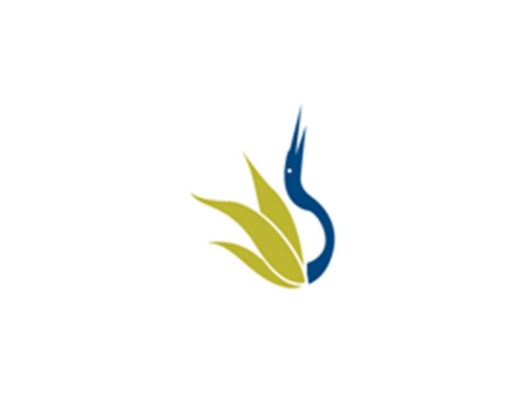 UNIVERSIDAD AUTÓNOMA DEL ESTADO DE HIDALGO
ESCUELA SUPERIOR DE ZIMAPÁN
Licenciatura en Contaduría
Asignatura: Auditoria para efectos fiscales

Tema: REGLAS PARA REVISIÓN DEL DICTAMEN FISCAL (ART 52-A DEL CFF)

C.P.  Y M. I Alfredo Trejo Espino

Julio – Diciembre 2016
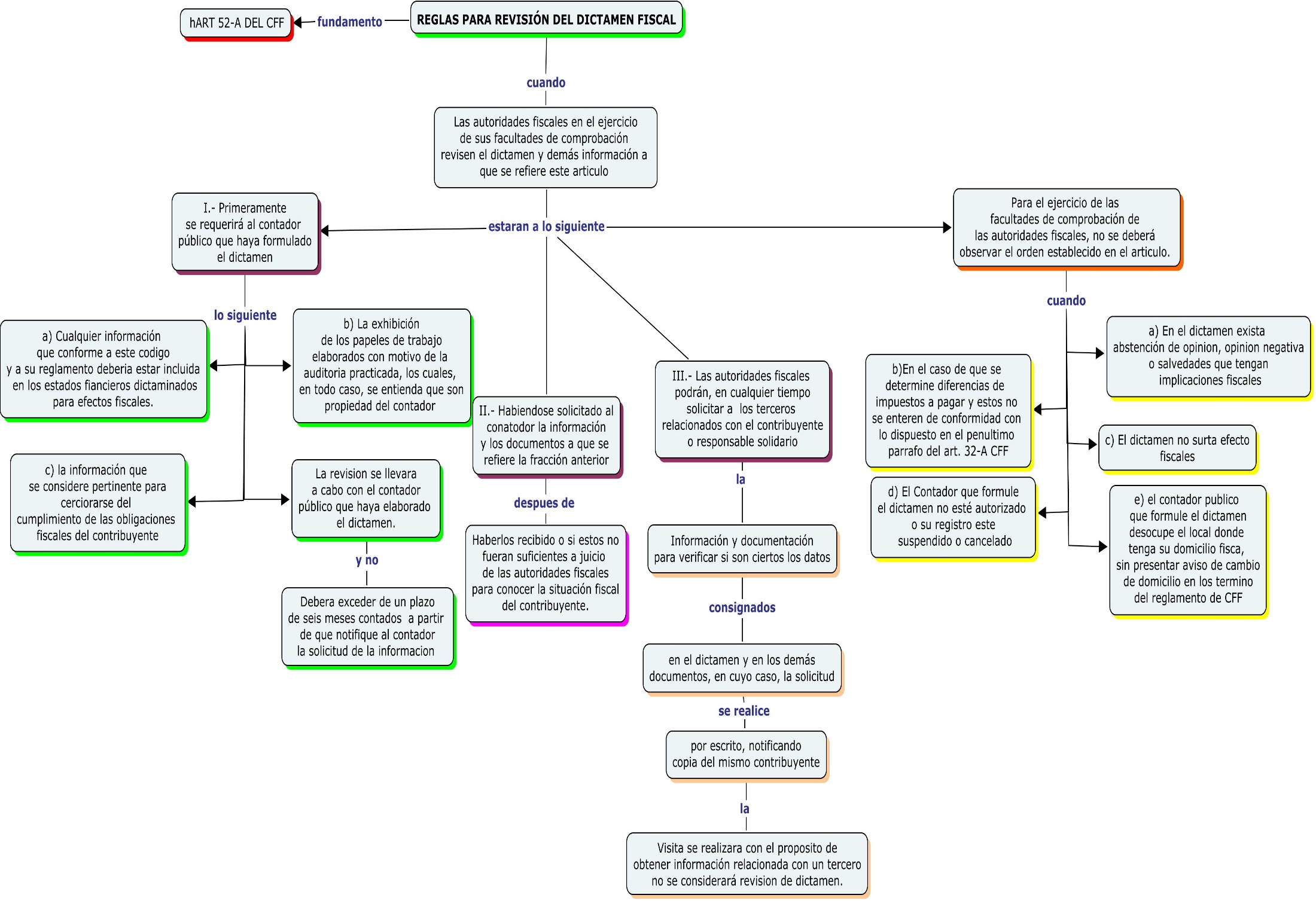 Bibliografía del tema:


diputados, C. d. (2016). Código Fiscal de la Federación. México: Taxxx.